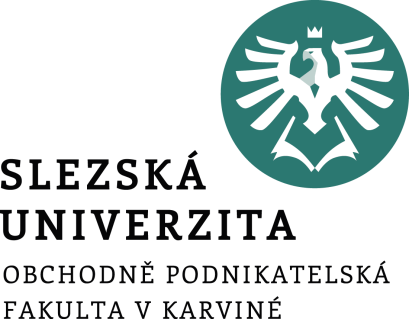 Výběr a implementace strategie
Strategický management
3. tutoriál
Ing. Šárka Zapletalová, Ph.D.
Katedra Podnikové ekonomiky a managementu
Výběr strategie
Po vytvoření představ o budoucím vývoji podniku a analýze situace, která odhalí vlastnosti nejen podniku, ale ukáže současně i příležitosti a hrozby okolí, je nutno přistoupit k výběru typu podnikové komplexní strategie.
Výběr strategie představuje v podstatě realizaci určitých změn v chování, přístupech a metodách podniku ve srovnání s původním stavem.
Výběr strategie podniku představuje důležitou složku strategického řízení, neboť pokud vybereme vhodnou strategii lze počítat s úspěchem.
Smyslem výběru a volby vhodné alternativy podnikové strategie je dosažení podnikového cíle optimálním způsobem. Znamená to, že rozhodnutí nepředstavuje konečný cíl, ale pouze prostředek sloužící k dosažení cíle.
Výběrem a implementací se strategie podniku stává konkrétním plánem jak dosáhnout vytýčených met podniku v podobě strategických cílů a tím naplnit jak vizi, tak poslání podniku a tak vytvořit určité předpoklady pro realizaci stanovených podnikových hodnot.
Prostor pro doplňující informace, poznámky
Proces výběru strategie
Proces výběru určité strategie podniku tvoří následující tři základní kroky (fáze) výběrového procesu:
vymezení strategických možností – generování strategický alternativ
zhodnocení předložených možností (variant) na základě určitých kritérií;
vlastní výběr strategie.

Alternativy identifikují možnosti, které je potřeba objektivně zhodnotit z pohledu jejich přínosu. 
Alternativy je potřeba neustále prověřovat.
Prostor pro doplňující informace, poznámky
Generování strategických alternativ
Alternativy se liší na základě naplnění účelu:
Dosažení cíle
Vyřešení problému
Využití příležitosti

Alternativy se liší podle jejich významu:
Vymezující rozsah možností
Určující další směřování podniku

Alternativy se liší na základě kritérií:
Míry kreativity a invence
Míry návaznosti na dosavadní strategie
Míry do jaké se odlišují od dříve přijatelných možností a jsou nemyslitelné v souvislosti se současnou činností podniku
Prostor pro doplňující informace, poznámky
Proces generování strategických alternativ
Určení rámce problému
Vzniká na základě požadovaných potřeb a příležitostí
Vymezení problému
Strategická situační analýza

Generování souboru strategických alternativ
Vytvoření širokého spektra strategických alternativ
Strategické alternativy vytvořené na základě složitosti a důležitosti problému

Zúžení souboru strategických alternativ
Zúžení souboru strategických alternativ za pomoci kritérií vycházejících z cílů a disponibilních zdrojů.
Prostor pro doplňující informace, poznámky
Typy alternativ
Zřejmé, jasné alternativy 
vyplývají ze současné, zřejmé strategie podniku
jsou realizované drobnými úpravami a dalším rozvojem, např. přidání nové položky do výrobkové řady nebo restrukturalizace systému odbytu

Kreativní alternativy 
obsahují nové přístupy k řešení problému
aplikují se nové myšlenkové pochody, 
opouští se dosavadní předpoklady a stereotypy

Nemyslitelné alternativy 
jsou nepřijatelné z hlediska pravidel podniku, 
v podniku se o nich přemýšlí (nejsou zcela nemyslitelné), 
jejich využití je nízké, jelikož odráží radikální rozchod s tradičními metodami
Prostor pro doplňující informace, poznámky
Kritéria výběru strategie
Hodnocení jednotlivých strategických alternativ ve vztahu ke kritériím:

Přijatelnost – kritérium, které vypovídá o tom, do jaké míry splní jednotlivé strategie očekávání, která jsou s nimi spojena (návratnost, riziko), a do jaké míry vyhoví různým očekáváním zájmových skupin.

Vhodnost – kritérium, které určuje do jaké míry odpovídají srovnávané strategie předpokládaným budoucím trendům a změnám prostředí a do jaké míry jsou využity klíčové kvalifikace podniku.

Realizovatelnost – kritérium, které sleduje praktickou využitelnost strategie. V jeho rámci se hodnotí nároky strategií na zdrojovou základnu a strategické způsobilosti podniku
Prostor pro doplňující informace, poznámky
Přijatelnost strategie
Posuzuje přijatelnost z pohledu požadavků zákazníků, vlastníků a celkové organizace.
Posuzuje přijatelnost pro zájmové skupiny jako je stát, místní správa, investoři a obchodní partneři.
Posuzuje přijatelnost z pohledu návratnosti investovaných prostředků a míru jejich návratnosti.
Posuzuje míru rizikovosti strategie. Hodnotí rizikové faktory a míru pravděpodobnosti vzniku rizikových faktorů v souvislosti s navrhovanou strategií.
Prostor pro doplňující informace, poznámky
Vhodnost strategie
Vhodnost strategie se posuzuje z pohledu souladu s misí a vizí podniku.
Vychází ze strategických analýzy.
Vychází z posouzení expertů a výsledků expertních metod.
Hodnocení vhodnosti strategie musí zahrnovat analýzu a posouzení všech možných rizikových faktorů.
Posuzuje soulad podnikové kultury s navrhovanou strategií.
Posuzuje a hodnotí výsledky výzkumu v relevantní oblasti podnikání.
Posuzuje vztah mezi navrhovanou strategií a očekávanými výsledky.
Posuzuje využívání klíčových schopností a kompetencí podniku.
Posuzuje soulad a vhodnost strategie ve vztahu k platné legislativě a etickým zákonům.
Prostor pro doplňující informace, poznámky
Realizovatelnost strategie
Realizovatelnost strategie posuzuje a hodnotí navrženou strategii ve vztahu ke zdrojům podniku.
Realizovatelnost strategie provádí analýzu finančních toků a analýzu bodu zvratu.  
Realizovatelnost strategie posuzuje navrženou strategii vzhledem k dosažitelnosti výrobních faktorů v čase, konkrétně se to týká:
kapitálu,
technologie,
pracovní síly s potřebnou kvalifikací,
energie,
materiálu,
licencí, 
informací a dalších faktorů a zdrojů.
Prostor pro doplňující informace, poznámky
Přístupy k výběru strategie I
Plánovitý přístup, založený na formálním zhodnocení alternativ je nejblíže probíraným postupům. Je založen na tom, že jsou záměry podniku kvantifikovány a použity jako měřítka, podle nichž jsou hodnoceny různé alternativy. Druhy hodnotících technik jsou v procesu rozhodování rozhodující. Na druhé straně tyto formální postupy nemohou být jediným nástrojem pro výběr strategií. přispívají ke zvýšení odborné úrovně rozhodovacího procesu.

Řízení – v tomto přístupu k výběru strategie dominuje rozhodnutí na nejvyšší úrovni řízení na základě informací z různých úrovní zevnitř i vně podniku. Jsou-li strategie vybírány tímto způsobem, je velká pravděpodobnost, že budou komplexní a funkční. Důležitou roli však hraje kvalita informací, na jejichž základě jsou činěna strategická rozhodnutí.
Prostor pro doplňující informace, poznámky
Přístupy k výběru strategie II
Poučení zkušeností – souběžný proces probíhající uvnitř „operačních“ jednotek podniku a reagující a adaptující se na měnící se prostředí. Tento přístup lze doporučit, ovšem jen za předpokladu, že je řízen. Není-li tento proces řízen, hrozí riziko, že se strategický vývoj uvnitř podniku bude ubírat různými směry.

Vnucený výběr – může nastat tehdy, když hlavní změny v prostředí zatlačí do pozadí ostatní vlivy, například zásadní technologické objevy. Dalšími případy vnuceného výběru mohou být situace dominantního vlivu nějaké externí zájmové skupiny nebo mimořádné konfiguraci nepříznivých podmínek. Nebezpečí vnuceného výběru lze eliminovat kvalitním a průběžným strategickým managementem, zejména permanentní strategickou analýzou. Například metoda plánování strategií pomocí scénářů vede k připravenosti managementu na různé alternativy vývoje
Prostor pro doplňující informace, poznámky
Podstata implementace strategie
Implementace strategie představuje skutečnou realizaci strategie, uvedení strategie do života. 
Proces implementace probíhá v několika krocích a vyžaduje také řízení strategických změn. 
Celkový proces implementace strategie musí být v souladu s celkovou situací podniku, strukturou podniku, cílem strategie, rozsahem strategických změn, manažerskými znalostmi, styly a metodami.
Implementace a prosazování strategie vyžaduje více energie a času než její samotná formulace. 
Při jejím prosazování je velmi důležitá disciplína, schopnost plánovat, schopnost stimulovat a kontrola. To je rozdíl oproti formulování strategie, která spíše vyžaduje a je pro ni rozhodující tzv. kreativní chaos.
Prostor pro doplňující informace, poznámky
Proces implementace strategie podle Mallya
Implementaci strategie chápeme jako proces, který tvoří logický soubor vzájemně propojených aktivit umožňujících uvést strategii podniku do života. 

Mallya specifikuje tyto aktivity: 
Používání strategického vůdcovství
Tvorba správné organizační struktury
Tvorba plánů podporující strategii
Instalace podpůrných systémů
Návrh odměňovacích systémů
Tvorba podnikové kultury souznějící s navrženou strategií
Alokace zdrojů
Prostor pro doplňující informace, poznámky
Plán implementace strategie
Určení intervenčních oblastí – stanovení konkrétních aktivit a procesů v podniku dotčených implementací vybrané strategie.

Personální zajištění – výběr konkrétních osob zajišťujících implementaci strategii a stanovení osobní odpovědnosti jednotlivých osob.

Etapy procesu implementace – stanovení jednotlivých fází procesu implementace, včetně stanovení časového rámce jednotlivých etap.

Průběžná kontrola procesu implementace – stanovení kontrolních mechanismů sledujících průběh procesu implementace.
Prostor pro doplňující informace, poznámky
Důvody náročnosti implementace strategie I
Vyšší nároky na čas – implementace samotné strategie, oproti její formulace, může trvat i několik let. Dlouhodobost procesu implementace vytváří obtížnější podmínky pro manažery z hlediska této implementace. Čím trvá implementace déle, tím častěji může dojít ke změně podmínek externího, ale i interního podnikatelského prostředí. Na změnu podmínek musí implementace včas reagovat, a to případnými korekcemi strategie.

Zapojení většího počtu lidí – implementace strategie vyžaduje obvykle větší počet lidí z více řídících úrovní organizace, a to především z střední a operativní úrovně řízení. To vyvolává větší nároky na vertikální i horizontální komunikaci a celkovou koordinaci všech podnikových aktivit. Navíc komplikuje implementaci strategie i potřeba zajištění běžných aktivit a fungování podniku. Dlouhodobý charakter implementace a zapojení většího počtu lidí pak může vést ke vzniku významných problémů ohrožujících úspěšnost implementace.
Prostor pro doplňující informace, poznámky
Důvody náročnosti implementace strategie II
Nedostatečné dovednosti a znalosti manažerů potřebné pro implementaci strategie – nedostatečné dovednosti a znalosti manažerů jsou odrazem školících  a přípravných systémů manažerů, které jsou prioritně zaměřeny na tvorbu strategií, především pak funkčních strategií, a na problematiku plánování jako takovou. Také pozornost odborné literatury je upřena především na tvorbu strategie a plánování, podstatně méně pak na samotnou implementaci strategie.

Neexistence modelů poskytujících manažerům jasný návod nebo vodítko pro implementaci strategie – neexistence takových modelů může vést k nekoordinovaným, divergentním a někdy až ke konfliktním rozhodnutím a akcím. Manažeři potřebují vědět, jaký krok je potřeba udělat, co je náplní tohoto kroku a kdy je potřeba jej udělat. Odborná literatura v tomto případě poskytuje pouze rámcový model implementace obecného charakteru. Ve většině případů tyto rámcové modely nesplňují požadavky na to, aby mohly být praktickým vodítkem manažerů při realizaci strategie.
Prostor pro doplňující informace, poznámky
Východiska a faktory ovlivňující implementaci strategii
Implementace strategie vychází z
Teorie změny
Principů řízení změny

Faktory ovlivňující způsob implementace strategie
Typ  a velikost podniku
Věk podniku
Dostupné zdroje
Věk a fáze vývoje trhu a další faktory.
Prostor pro doplňující informace, poznámky
Model řízení změny – implementace
Obecný model řízení změny
Analytická fáze – situační analýza a stanovení problému
Návrhová fáze – vytvoření modelu, stanovení agenta změny, intervenční oblasti podniku
Realizační fáze – realizace samotné změny a její implementace
Hodnotová fáze – kontrola realizace změny a přínos podniku

Lewinův model řízení změny
Rozmrazení – vytržení lidí ze současného stavu, komunikace a přesvědčování o potřebnosti změn.
Provedení změny (přechod na novou úroveň) – změny jsou realizovány.
Zamrazení (stabilizace) – stabilizace systému umožňující realizaci požadovaných výkonů a výsledků.
Prostor pro doplňující informace, poznámky
Postoj zaměstnanců ke změnám při implementaci
Maximálně pozitivní vztah
Příležitost (aktivní přístup)
Hrozba (pasivní přístup)
Maximálně negativní vztah

Odpor ke změnám	
Jednotlivec – kolektiv
Oprávněný – neoprávněný
Zjevný – skrytý
Jasně cílený – nejasně vyjádřený
Mocensky založený – pozičně slabý
Aktivní – pasivní
Prostor pro doplňující informace, poznámky
Překonání odporu ke změnám dle Kottera
Vyvolat vědomí naléhavosti uskutečnit změnu
Sestavení koalice spolupracovníků prosazující změny
Vytvoření vize a strategie
Komunikace
Posílení pravomoci zaměstnanců v širokém měřítku
Vytváření krátkodobých vítězství
Využití výsledků k podpoře dalších změn
Zakotvení nových přístupů do podnikové kultury
Prostor pro doplňující informace, poznámky
Přístupy k implementaci strategie
Velitelský přístup – je typickým scénářem nejtradičnějšího přístupu k formulaci a implementaci strategie. Top manažer připraví strategický plán, pozve manažery do zasedací místnosti, prezentuje jim strategii a řekne jim, aby ji implementovali. Top manažer je v tomto případě zapojen pouze do formulování strategie.
Organizační změna – v případě organizační změny top manažer provede strategická rozhodnutí a pak razí cestu implementaci tím, že přeuspořádá organizační strukturu, personál (= organizační změna) nebo zavede informační systém, schéma pro odměňování apod. (= přizpůsobení administrativních systémů).
Spolupráce – rozšiřuje přístup spolupráce strategická rozhodnutí na tým top manažerů v organizaci
Kulturní přístup – zapojuje i nižší články řízení v organizaci a další prvky externího prostředí.
Prostor pro doplňující informace, poznámky
Klíčové faktory úspěchu implementace strategie
Centrálním problémem v implementaci strategie bývá převést strategické záměry a cíle do určení těch faktorů, které jsou kritické pro dosažení těchto cílů a těch klíčových úkolů, které zajistí úspěch. Zásady pro KFÚ a klíčové úkoly:

Vytvořit seznam 6-8 KFÚ pro vybranou strategii.
Zkontrolovat seznam a ujistit se, že všechny KFÚ jsou skutečně nezbytné a seznam KFÚ je dostatečný pro úspěch.
Identifikovat klíčové úkoly, které jsou důležité pro zajištění každého KFÚ .
Určit zodpovědnost za každý klíčový úkol.
Nebát se ani symbolických úkolů (např. hodnocení dodavatelů).
Prostor pro doplňující informace, poznámky
Změny v organizační struktuře při implementaci strategie
Přesně určit ty hodnototvorné činnosti, kompetence a konkurenční schopnosti, které jsou důležité (kritické) pro úspěšnou realizaci strategie
Rozhodnout, zda je možné a efektivnější některé podpůrné (nekritické) aktivity vyčlenit (provést outsourcing)
Rozhodnout, které důležité činnosti a schopnosti vyžadují úzkou spolupráci s ostatními (dodavateli, distribučními kanály, event. konkurenty
Z primárních (kritických) hodnototvorných činností, které je třeba provádět interně vytvořit základní stavební kameny organizační struktury
Určit míru autority, která je potřebná k řízení každé organizační jednotky a udržet rovnováhu mezi centrálním rozhodováním a rozhodováním na co nejnižší úrovni, aby bylo možné zajistit včasná a kompetentní rozhodnutí a dostatečnou informovanost
Vytvořit vztahy mezi jednotlivými odděleními k dosažení nezbytné koordinace
Určit, jak budou řízeny vztahy s vnějšími partnery, a přiřadit odpovědnost za vytvoření nezbytných organizačních „mostů“
Prostor pro doplňující informace, poznámky
Další úkoly významné při implementaci strategie
Pro implementaci strategie jsou kromě vytvoření organizačních schopností a struktury pro pracovní úsilí (tak, aby bylo možné kompetentně a koordinovaně vykonávat strategicky důležité činnosti) důležité i další implementační úkoly:
Přerozdělit zdroje tak, aby vyhovovaly rozpočtovým požadavkům nové strategie.
Vybudovat takové politiky a procedury, které podporují strategii.
Zavést mechanismy pro neustálé zlepšování a adoptovat systém nejlepších praktik.
Instalovat podpůrné systémy, které umožní personálu udržovat jejich strategické role.
Implementovat motivační praktiky a iniciativy, které podporují úsilí o dobrou realizaci strategie a podporují angažovanost pracovníků.
Prostor pro doplňující informace, poznámky
Balanced Scorecard a implementace strategie
Jedním z nástrojů využitelných pro sledování a implementaci strategií je široce využívaný přístup Balanced Scorecard Davida P. Nortona a Roberta S. Kaplana.
Založen je na systematickém převodu mise a strategie firmy na ucelenou sadu výkonnostních ukazatelů (tzv. Scorecard), která ve společnosti vytvoří základ pro implementaci i měření dosahování strategie. 
Výkonnostní ukazatele tento přístup doporučuje stanovit pro čtyři základní podnikové oblasti, a to finanční, zákaznickou, procesní a učení.
Na základě sady těchto ukazatelů následně podnik sleduje a hodnotí svůj jak krátkodobý, tak dlouhodobý výkon.
Metoda je univerzálně využitelná ve všech odvětví a sektorech, i pro neziskové organizace.
Nutnou podmínkou pro realizaci této metody je kvalitní informační systém v podniku.
Prostor pro doplňující informace, poznámky
Výkonnostní ukazatele v Balanced Scorecard
Finanční – sada výkonnostních ukazatelů, které podnik v této oblasti sleduje, má podat měřitelný obraz o ekonomických důsledcích aktivit podniku realizovaných v rámci dané strategie.
Zákaznická – zde má podnik definovat ukazatele výkonnosti a výkonnost sledovat pro své hlavní segmenty zákazníků.
Procesní – v rámci této oblasti má podnik měřit resp. vyhodnocovat výkonnost základních podnikových procesů (aspektů), které jsou páteří její konkurenceschopnosti.
Učení se a růstu (inovace a učení se) – v této oblasti pak stanovit ukazatele pro měření a hodnocení své schopnosti dlouhodobě se učit a zlepšovat.
Prostor pro doplňující informace, poznámky
Proces Balanced Scorecard
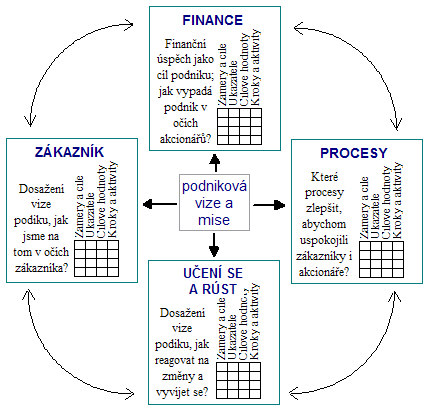 Prostor pro doplňující informace, poznámky
Kroky metody Balanced Scorecard
Zhodnocení vize a mise
Vymezení strategických oblastí – míra podílu na naplňování mise a vize
Stanovení strategických cílů ve strategických oblastech
Provázání strategických cílů
Sestavení strategické mapy
Stanovení relevantních ukazatelů pro strategické cíle
Interpretace ukazatelů v jednotlivých oblastech – způsob vyhodnocení, stanovení míry uspokojení
Implementace BSC
Metody měření strategických cílů
Hodnocení ukazatelů
Prostor pro doplňující informace, poznámky
Faktory důležité pro úspěšnou implementaci strategie
Konečný úspěch strategie v organizaci záleží na tom, do jaké míry budou lidé ochotni (z)měnit své chování (např. ve vztahu k zákazníkům apod.). Proto je důležité:

aby v organizaci panoval jasný názor na strategii, kterou je třeba realizovat,
aby manažeři zvážili, jakým způsobem dosáhnout angažovanosti, protože změna nenastane, dokud lidé v organizaci nebudou v oblasti změny angažováni,
zvážit různé přístupy k řízení strategické změny, protože ta bude pravděpodobně záviset na okolnostech.
Prostor pro doplňující informace, poznámky
Bariéry implementace strategie
Omezenost zdrojů – finanční prostředky, lidské a materiální zdroje nedostačují na realizaci strategických rozhodnutí.
Neúspěšnost – známost neúspěšnosti organizace při realizaci strategických rozhodnutích.
Špatná komunikace – transfer informací a znalostí v různých jednotkách organizace je špatný a nefunguje.
Konfliktní cíle a priority – cíle a strategie organizace jsou vzájemně divergentní, vzájemně si odporující.
Nejistota okolí – při implementaci strategie se vyskytly neočekávané problémy a změny v podnikatelském prostředí.
Koordinace – koordinace exekutivních aktivit je špatná a neúčinná.
Nekompetentní lidské zdroje – pracovníkům, kteří se angažují při implementaci strategie, scházejí potřebné schopnosti a dovednosti.
Prostor pro doplňující informace, poznámky
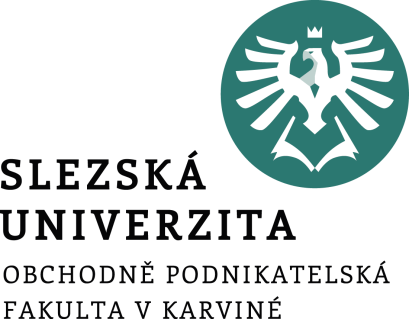 Strategická kontrola
Ing. Šárka Zapletalová, Ph.D.
Katedra Podnikové ekonomiky a managementu
STRATEGICKÝ MANAGEMENT
Osnova tématu
Pojetí kontroly v managementu
Kontrolní proces, jeho průběh a funkce
Typy kontrol v podniku
Podstata strategické kontroly
Význam a náplň strategické kontroly
Proces strategické kontroly
Zaměření a obsah strategické kontroly
Strategický audit
Specifické formy kontroly
Prostor pro doplňující informace, poznámky
[Speaker Notes: csvukrs]
Pojetí kontroly
Kontrola – určení, zda bylo dosaženo shody ve vývoji kontrolované reality vůči specifikovaným požadavkům.
Základní náplní kontroly v obecném slova smyslu je sledování plnění úkolů plánu, zjišťování odchylek skutečnosti od plánu, rozbor příčin vzniku odchylek a jejich včasné odstranění.
Kontrola je jednou ze základních funkcí řízení.
Z hlediska systémového je kontrola zpětnovazební činností.
Kontrola umožňuje prostřednictvím identifikace odchylek od cíle a plánu realizovat nápravná opatření vedoucí k dosažení cílů. A to, pokud možno, ještě dříve, než odchylky nastanou (jde o prevenci).
Je to proces, jehož prováděním získává řídící orgán informace o rozdílu mezi plánovaným a skutečným stavem systému (struktury, organizace, firmy) a také o příčinách jeho vzniku.
Prostor pro doplňující informace, poznámky
Vlastnosti kontrolního procesu
Rozborový charakter kontroly při sledování příčin a rozsahu odchylek mezi plánem a skutečností.
Cílová orientace kontrolního procesu zejména z hlediska dosažení cíle v požadované kvalitě i době.
Pozitivnost kontroly před regresivním pojetím, které je spojeno především s postihy. Kontrola totiž musí podchytit nejen negativní odchylky, ale i pozitivní odchýlení od plánu a tyto relevantní pozitivní rozdíly umět vhodně ocenit.
Nezbytnost preventivnosti v návaznosti na její včasné zabudování do všech manažerských funkcí jak sekvenčního tak paralelního charakteru.
Vyvolání aktivity všech pracovníků podniku při navrhování kontrolních postupů jednotlivých typů a jejich samotné účasti při provádění kontrol. Nelze přitom zapomínat na kontrolu sebe sama 
Uvědomění si skutečnost, že vše nelze kontrolovat. Některé odchylky malého rozsahu lze považovat za normální a pokud nepřekročí odchylky určitou velikost, je zbytečné věnovat jim pozornost.
Prostor pro doplňující informace, poznámky
Funkce kontrolního procesu
Poznávací funkce
zjišťovací fáze
hodnotící fáze 

Nápravná funkce – určující faktor účinnosti kontroly; vzniká po zaregistrování výsledků poznání, které mohou nabývat těchto parametrů:
odpovídající,
neodpovídající – kladné
neodpovídající - záporné

Výchovná funkce 
upevňuje společenskou a pracovní kázeň,
omezuje nesprávné metody práce ( rozbor příčin odchylek),
vychovává k odpovědnosti a rozšiřuje zkušenosti všech pracovníků
Prostor pro doplňující informace, poznámky
Fáze kontrolního procesu
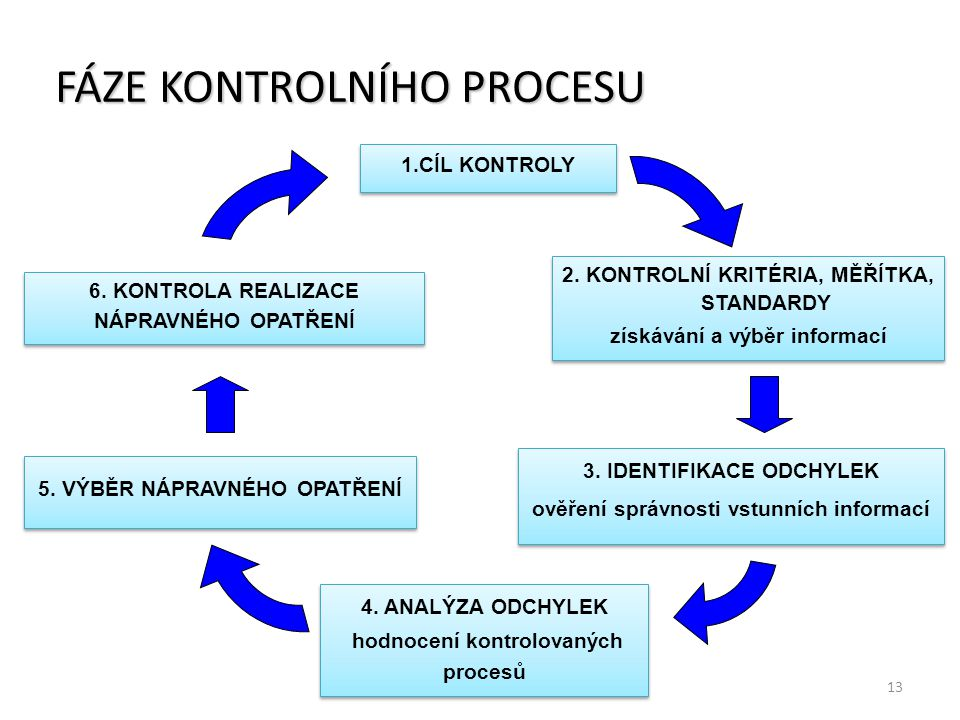 Prostor pro doplňující informace, poznámky
Fáze kontrolního procesu I
Určení předmětu kontroly – určení toho jaké skutečnosti, události nebo záležitosti je potřeba kontrolovat.

Získávání a výběr informací pro kontrolu – cílem každé kontroly je získat přehled o vývoji sledované skutečnosti, k tomu jsou potřebné informace primární a sekundární
primární – získané informace přímým sledováním
 sekundární – různé formy převzatých informací jako jsou zprávy, hlášení, kalkulace, účetnictví statistika,..

Ověření správnosti získaných informací – posuzuje se formální a věcná správnost informací – např. náležitosti dokumentů, podpisová oprávnění, úplnost údajů, početní správnost. Důležité je zjistit věrohodnost informací.
Prostor pro doplňující informace, poznámky
Fáze kontrolního procesu II
Hodnocení kontrolovaných skutečností – podstatou je srovnávání, kdy zjištěné údaje, které odráží stav skutečnosti porovnáme se stanovenými kritérii. Srovnání je prováděno třemi způsoby
srovnání se standardy
srovnání v čase
srovnání v prostoru
Při zjištění odchylek upravit a přijmout preventivní opatření

Závěry a návrhy opatření – návrh dalšího postupu a opatření podle zjištěné situace:
žádoucí stav
odchylky – provedení korigujících opatření 
nové rozhodnutí
Prostor pro doplňující informace, poznámky
Fáze kontrolního procesu III
Zpětná vazba – zpětná vazba je realizována při navržení nápravných opatření a volba vhodného typu kontrolního systému:
dohlížecí, monitorovací a evidenční systém
hodnotící systémy
zpětná vazba
nápravná opatření
normy, standardy, pravidla, nařízení, záměry, cíle
ocenění, odměny, sankce, konstruktivní kritika
Prostor pro doplňující informace, poznámky
Typologie kontrol I
Základní typy kontrol
Kontrola ročního plánu – zjišťuje zda bylo dosaženo plánovaných výsledků stanovených v ročním plánu  pomocí různých postupů: analýza prodeje, analýza mikroprodeje, analýza podílu na trhu, analýza marketingových výdajů vzhledem k obratu, finanční analýza, analýza srovnávacích tabulek výkonnosti.
Analýza ziskovosti - sleduje a zjišťuje, kde podnik vydělává a kde prodělává. Sleduje ziskovost produktů, regionů, zákazníků, segmentů, distribučních cest, velikosti objednávek a dalších objektů. 
Analýza produktivity - provádí posouzení, zda firma dosahuje u určitých produktů, oblastí a trhů přiměřeného zisku pomocí metod: analýza historických vztahů, analýza konkurenční parity, tržní experimenty, data z jediného zdroje, úsudkové odhady
Strategická kontrola
Prostor pro doplňující informace, poznámky
Typologie kontrol II
Kontroly podle různých hledisek
Kontroly podle obsahové náplně – dle procesů, které jsou řízeny
Kontroly podle organizační úrovně – na různých úrovních řízení (vrcholové, střední a nižší úrovni) 
Kontrola podle zaměření – na finanční hodnoty, na fyzické hodnoty
Kontrola podle hlediska doby trvání – nepřetržitá, občasná pravidelná, občasná nepravidelná
Kontrola z hlediska rozsahu 
Souhrnná - předmětem kontroly jsou všechny v úvahu připadající veličiny. Například kontrola plnění ročního plánu, rozbor zavádění nového výrobku apod. 
Dílčí - předmětem kontroly jsou pouze některé objekty. Tyto objekty mohou být zvoleny namátkově, nebo na základě předem stanoveného hlediska výběru. Například rozbor reklamací či kontrola nákladů
Prostor pro doplňující informace, poznámky
Typologie kontrol III
Kontroly podle charakteru provádění členíme dále na:
pravidelné a nepravidelné – pravidelné (periodické) kontroly pro zjišťování odchylek  od plánu; nepravidelné kontroly vycházejí z potřeby specifických aktivit, zejména v je  jich kritických stádiích a z potřeby ověřit správnost provádění činnosti.
přímé a nepřímé – přímé kontroly se provádějí osobně řídícími orgány a nepřímé zprostředkovaně, např. pomocí auditorů, speciálních kontrolorů apod.
interní a externí – interní kontroly se provádějí vlastními silami, externí pak přes  experty a poradce.
preventivní, průběžné a následné – preventivní kontroly mají za cíl předcházet vzniku  problémů, škod, nedostatků, průběžné kontroly sledují odchylky v průběhu procesů,  následné kontroly se soustřeďují na výstupy.
Prostor pro doplňující informace, poznámky
Tvorba kontrolního systému
Proč-co-kdo-kdy-jak-jak často kontrolovat

Účel kontroly – co je cílem kontroly, jaký účel má splnit

Předmět kontroly – co je předmětem kontroly, co bude kontrolováno

Subjekt kontroly – kdo bude kontrolovat

Časová dimenze kontroly – jak často a v jakých intervalech bude kontrola prováděna

Postupy, metody kontroly – jakým způsobem bude kontrola prováděna
Prostor pro doplňující informace, poznámky
Zásady efektivní kontroly
Organičnost – kontrolní aktivity musí být v organickém souladu s cíli, plány, oblastmi, strukturami, organizační kulturou organizace i s ostatními manažerskými funkcemi. 
Přiměřenost – kontrola musí zjišťovat informace skutečně potřebné a závažné, ne podružné. 
Efektivnost – nízké náklady, malé vedlejší účinky a vysoké přínosy kontroly (přínos musí být vyšší než náklady na kontrolu). 
Budoucnost – na základě výsledků kontroly rozhodujeme o budoucím vývoji procesů (zjišťujeme současný a vlastně i minulý stav a náprava teprve nastane s časovým odstupem). 
Pružnost – systém kontroly musí být schopen rychlé reakce na potřeby, neočekávané změny i možná nová řešení.  
Motivace – kontrola má mít motivační funkci. Jejím cílem je sjednocovat lidi, ale také vytvářet povědomí o tom, že jsem či mohu být kontrolován.
Prostor pro doplňující informace, poznámky
Nedostatky kontroly
Formálnost a samoúčelnost – kontroly, které nepřinesou poznatky či tyto poznatky nejsou využity pro další rozhodování, jsou zbytečné a v důsledcích mohou být škodlivé. 
Subjektivnost – každý člověk je osobností a má svůj pohled na problém, pokud tento pohled je převažující, je to špatně. 
Nepřesnost a nesrozumitelnost – zjištění nepřesných či neúplných poznatků. Výsledky jsou nesrozumitelné a manažer na ně nemůže reagovat. 
Nízká efektivita – náklady na kontrolu jsou vyšší než přínos poznatků z ní získaných. Některé výsledky nelze ani ovlivnit. 
Žádná nebo malá kontrola – může vést k problémům v organizaci a vždy platí „Důvěřuj, ale prověřuj!“  
Častá a silná kontrola – neplní svoji funkci, lidé si na ni zvyknou a sníží se jejich odpovědnost. Může také vést k odporu, lidé jsou frustrovaní neustálým dohledem a dělají jen to nejnutnější. Jakmile dozor pomine, přestanou se snažit.
Prostor pro doplňující informace, poznámky
Úrovně kontrol v podniku z pohledu řízení
Strategická kontrola – směr vývoje podniku, hodnocení strategie, celkové výsledky hospodaření, vztahy s podnikatelským prostředím, vztahy mezi organizačními jednotkami.

Taktická (manažerská) kontrola – zaměření na organizační jednotky jako celek, kontroly zpravidla periodické. 

Operativní kontrola – časové intervaly kontroly kratší než u výše uvedených. Zaměřeno na individuální a dílčí úkoly a činnosti – zda práce provedena ve shodě s postupy, pravidly a daných termínech.
Prostor pro doplňující informace, poznámky
Strategická kontrola
Strategická kontrola je procesem sledování, rozboru a přijetí opatření vzniklých odchylek mezi záměry strategie a její postupnou realizaci, včetně sledování rozdílů v době její tvorby.
Typickým znakem strategické kontroly je skutečnost, že strategická kontrola doprovází tvorbu strategie od jejího počátku, přes její uplatnění v reálných podmínkách a dokonce i v podmínkách ukončení výhodnosti používání.
Strategická kontrola je velmi často prováděna v delším časovém intervalu a zejména se soustřeďuje na budoucnost. 
Její potřeba přitom vyplývá ze skutečnosti, že strategii podniku nelze přesně vypracovat jako strategický plán, neboť musí být podle potřeby upravitelná (pružná). Tato potřeba flexibility je dána tím, že předpověď budoucnosti ve velké míře není přesná a proto strategie musí reagovat na objevující se významné změny.
Prostor pro doplňující informace, poznámky
Náplň strategického kontrolního procesu
Strategický kontrolní proces se zabývá:

kontrolou naplňování strategického záměru (sledování vývojového směru podniku);

kontrolou analytického postupu prostředí i vnitřních stránek podniku a jeho aplikací do konkrétních podnikových podmínek;

kontrolou vztahů mezi jednotlivými organizačními celky podniku prostřednictvím návaznosti a plněním funkčních strategií;

kontrolou celkových výsledků hospodaření podniku;

kontrolou vztahů podniku s okolním prostředím.
Prostor pro doplňující informace, poznámky
Zaměření a oblasti strategické kontroly
Výkonnost strategie

Korekce strategie 

Revize strategie

Oblast strategické kontroly
Prostředí
Analýza produkt –trh
Hodnocení funkčních strategií
Měření efektivnost funkčních strategií
Prostor pro doplňující informace, poznámky
Základní aspekty strategické kontroly podle Mefferta
Kontrola konzistence – zahrnuje formální prověřování strategických podnikových plánů co do úplnosti, logické stavby a neexistence rozměrů z hlediska cílů, jakož i cílů jednotlivých dílčích plánů.

Kontrola premis – představuje dohled nad kontrolou interního a externího vývoje předpokladů strategického podnikového plánu.

Kontrola provedení – představuje prověření postupné realizace strategických cílů podle dílčích cílů, respektive trajektorie cílů.
Prostor pro doplňující informace, poznámky
Uplatnění strategické kontroly I
Strategická kontrola zkoumá tvorbu i uplatnění strategie podniku těchto základních momentech:
Před zahájením prací na strategii (sledování a kontrola východisek – předpokladů úspěchu strategie) – kontrola východisek strategie je typická již svým počátkem, neboť začíná ještě před zahájením strategie a je zaměřena na poznání, zda je únosné zpracovat podnikovou strategii s určitým zaměřením nebo zda je nutno její strategický záměr přehodnotit.

Před implementací (průzkum tvorby strategie a kontrola dodržování základních metodických postupů) – kontrola před implementací strategie zahrnuje soulad strategie s budoucími klíčovými faktory a použitými metodami, její pevnost odolat možným hrozbám, možnost vytvořit schopnost konkurence a realizovatelnost.
Prostor pro doplňující informace, poznámky
Uplatnění strategické kontroly II
V době implementace – kontrola úspěšnosti zavádění strategie do konkrétních podmínek reálné situace. 

Po implementaci strategie (kontrola reakce na vyskytující se změny, kontrola dosažení strategického cíle v plánovaném čase, požadované kvalitě a při udržení plánovaných nákladů) – kontrola v době po implementaci představuje kontrolu plnění základních úkolů, aby bylo podle plánu dosaženo všech strategických cílů. Strategie je hodnocena především podle těchto konkrétních ukazatelů, kam patří: vývoj tržního podílu podniku a její pozice na trhu, vývoj zisku po zdanění a rentabilita investic, průběh a zabezpečenost plynulosti finančního toku, hodnota podniku.

Trvalé sledování životnosti strategie (možné využívání předností používané strategie) – kontrola životnosti bývá označována někdy jako „strategické pozorování chování podniku“ neboť má za úkol monitorovat výskyt širokého spektra nejrůznějších události vně i uvnitř podniku a jejich dopad.
Prostor pro doplňující informace, poznámky
Uplatnění strategické kontroly III
Sledování „přežití strategie“, kdy kontrola nastupuje okamžitě ve chvílích, kdy se objevují a začínají působit hrozby – kontrola „přežití“ strategie má charakter rychlé, okamžité kontroly po výskytu nečekané a přitom negativní události (jevu).

Pokud nevznikají podstatné diskontinuity a okolí podniku je v „poměrném“ klidu, je výsledek kontroly směřován na udržení a plnění dosavadního strategického záměru. 
Naopak dochází-li k nečekaným změnám vně podniku, pak musí následovat okamžitá kontrola, která může naznačit nutnost provedení opatření, jež ve svém důsledku mohou znamenat potřebu okamžité inovace nevyhovujících částí strategie, případně vytvoření nové speciální strategie.
Prostor pro doplňující informace, poznámky
Význam strategické kontroly I
I v případě strategické kontroly platí, že efektivní a účinná kontrola musí být přizpůsobena především plánům podniku, možnostem a vlastnostem jednotlivých manažerů na vedoucích pozicích, objektivnímu průběhu a vyhodnocení i organizační struktuře sledovaného podniku. 

Zároveň je nutno zdůraznit, že výsledky strategické kontroly mohou být zaměřeny jednak na kontrolu interní oblast podniku, kdy kontrolní orgán hodnotí a monitoruje alokaci zdrojů, organizační operace, zaměření a realizaci strategických procesů a navrhuje potřebné změny. 

Naopak kontrola vnější oblasti podniku je zaměřena na hodnocení využití příležitostí a na omezení vlivu hrozeb, na řešení změn, které se vyskytnou v průběhu platnosti strategie, na hodnocení úspěšnosti strategie a navrhuje taková opatření, která mohou zvýšit nejen odolnost vůči konkurenci, ale zajistí podniku prodloužení konkurenceschopnosti.
Prostor pro doplňující informace, poznámky
Význam strategické kontroly II
Zaměření úsilí organizace (podnik, úřad) žádoucím směrem – dosahování stanovených cílů, možnost jejich úpravy v souladu s realitou (nebudu vyrábět něco, co jsem si sice naplánoval, ale co nejde na odbyt). 

Zjišťování stavu, hodnocení a ovlivňování chování organizace – tyto činnosti jsou podmínkou úspěchu. 

Slaďování úsilí lidí – tak, aby lidé jednali cíleně a efektivně pro užitek organizace i svůj.

Vytváření podmínek pro dynamickou stabilitu organizace – zvyšuje se jistota aktivit organizace a jejich lidí a také se stanovují pravidla pro řešení opakujících se činností a situací.
Prostor pro doplňující informace, poznámky
Proces strategické kontroly
Strategický audit – je potřebný v začátku strategického hodnotícího programu a je nezbytný k položení  určitého základu před   spuštěním samotného hodnotícího programu. Audit je širší než situační analýza a podává kompletnější pohled na marketingovou strategii a výkon
Výběr hodnotících kritérií – představuje výběr kritérií a měřítek sloužících k monitorování výkonnosti, která slouží jako základ pro hodnocení úspěchu strategie. Kritéria výkonnosti jsou stanovena jak pro celkový plán, tak pro jeho významné prvky a dílčí části.
Analýza informací – určuje informační zdroje sloužící k provádění strategického hodnocení a kontroly. Potřebné informace pro strategické plánování a hodnocení bývají získávány z  informačního systému podniku.
Hodnocení výkonnosti – porovnává aktuální výsledky s plánovanými a v případě významných odchylek navrhuje adekvátní akce ke korekci těchto odchylek. Hodnocení identifikuje příležitosti nebo mezery ve výkonnosti a iniciuje akce k řešení existujících a očekávaných problémů
Prostor pro doplňující informace, poznámky
Hodnotící kritéria
Standardy
Obecné normy a pravidla chování
Specifické požadavky
Fyzikální veličiny (teplota, tlak…)
Ekonomické veličiny (náklady, zásoby, pohledávky…)
Kombinované veličiny (kalkulační položky, mzdové náklady na jednotku…)
Neměřitelné veličiny (barevné odstíny, kvalita povrchu…)

Časové srovnání
Konkurenční srovnání
Správné řídící a provozní praktiky
Prostor pro doplňující informace, poznámky
Odchylky zjištěné v průběhu kontroly
Odchylky zjištěné v průběhu kontrolního procesu mohou být posuzovány:
z hlediska cíle nebo kritérií manažerských procesů,
z hlediska důležitosti
Odchylky z hlediska cíle nebo kritérií manažerských procesů mohou být:
pozitivní, které představují dosažení lepších výsledků, než předpokládá plán a žádoucí stav,
negativní, které představují dosažení horších výsledků, než předpokládá plán a žádoucí stav.
Odchylky z hlediska důležitosti ukazují, jakou pozornost je nutné výsledkům kontroly přisuzovat, proto rozlišujeme:
odchylky významné, které vyžadují přijetí opatření a jeho následnou realizaci a novou kontrolu,
odchylky nevýznamné, které jsou natolik zanedbatelné, že nevyžadují manažerskou reakci.
Prostor pro doplňující informace, poznámky
Strategický audit
Strategický audit slouží pro širší a dlouhodobější pohled na podnik. 
Audit provádí zevrubné, systematické, nezávislé a periodické zkoumání a hodnocení chování organizace, strategických cílů, zvolených strategií a způsobu jejich uskutečňování. 
Dále identifikuje problémové okruhy, příležitosti a hrozby a doporučuje aktivity směřující ke zdokonalení a zefektivnění procesu realizace strategie podniku.
Kromě rozhodnutí, co bude kontrolováno, existují v auditu další důležité faktory jako je:
Zodpovědnost za audit, která má zajišťovat objektivitu a profesionální expertízu.
Plánování auditu stanovující oblast auditu, rozsah kontrolních operací, program aktivit, koordinace součinnosti, požadovaný způsob oznámení výsledků.
Využití závěrů ke zvýšení a zlepšení výkonnosti
Prostor pro doplňující informace, poznámky
Postup a položky strategického auditu
Postup auditu:
Setkání členů představenstva firmy a auditorů za účelem stanovení cíle auditu, rozsahu a hloubky auditu, informačních zdrojů, formátu hlášení a časových omezení auditu.
Příprava detailního plánu dotazování osob.
Zpracování otázek.
Termín, čas a místo schůzek.
Položky zahrnuté v auditu jsou přizpůsobeny potřebám jednotlivého podniku a odpovídají strategickému plánu, jehož účinek je hodnocen.  
Položky  strategického auditu
Mise a cíle podniku
Složení podniku a strategie
Strategie pro každou plánovanou jednotku
Implementace a řízení
Prostor pro doplňující informace, poznámky
Příklad metodiky strategického auditu
Oddíl A – základní problémové okruhy
audit chování podniku ve vztahu k prostředí, trhu
audit strategických cílů a strategie jejich dosahování
audit organizační infrastruktury
audit systému managementu
audit strategické výkonnosti
audit nástrojů managementu a jeho funkcí

Oddíl B – prohlubující analýza systému managementu
Výrobní program
Trhy
Personální politika
Organizační struktura
Systém řízení podniku
Prostor pro doplňující informace, poznámky
Specifické formy kontroly
Specifickými formami kontroly jsou:
Controlling – controlling je součástí celopodnikového řídicího systému. Jeho úlohou je poskytovat managementu (zpravidla vrcholovému) vhodné informace sloužící ke koordinaci, ovlivňování a usměrňování celopodnikových aktivit. Východiskem controllingu je vyhodnocování stavu plnění podnikových plánů a rozpočtů. Analýzy vycházejí nejčastěji z údajů účetnictví, z rozboru nákladů, rozborů odbytu, statistických výkazů apod. V podniku ho realizuje kontrolor nebo útvar controllingu.

Vnitřní audit – vnitřní audit je nestranné prověřování určité činnosti, procesu, a nebo funkcí útvarů. Audit provádí nestranný auditor, což je pracovník jiného podnikového útvaru k tomu vyškolený. Auditoři mají k dispozici příslušné směrnice, předpisy, instrukce a pokyny a prověřují dodržování stanovených postupů. Typickým rysem interních auditů je prověřování průběhu procesů, správnost procesů.
Prostor pro doplňující informace, poznámky
Strategie na mezinárodních trzích
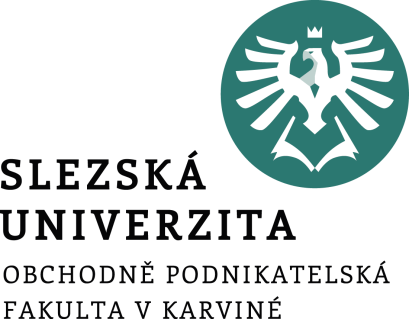 Ing. Šárka Zapletalová, Ph.D.
Katedra Podnikové ekonomiky a managementu
STRATEGICKÝ MANAGEMENT
Světová ekonomika
Ekonomickopolitická polycentrická soustava složená z různých relativně výrobně uzavřených a ekonomicky samostatných státních celků.

1. etapa - vznik světové ekonomiky – konec 19. století

2. etapa – rozvoj světové ekonomiky – do začátku 1. světové války

3. etapa – období mezi dvěma světovými válkami

4. etapa – od konce 2. světové války do konce 90. let

5. etapa – od konce 90. let do dnešních dnů
Prostor pro doplňující informace, poznámky
Subjekty a centra světové ekonomiky
Subjekty makroekonomického typu
Národní ekonomiky
Mezinárodní integrační seskupení
Mezinárodní organizace a instituce

Subjekty mikroekonomického typu
Podnikatelské subjekty
Nadnárodní podniky

Tradiční ekonomická triáda
Potenciální světová ekonomická centra
BRICS
Prostor pro doplňující informace, poznámky
Komponenty a trendy světové ekonomiky
Mezinárodní obchod
Mezinárodní měnový systém
Trendy – internacionalizace, globalizace, regionalizace
Globalizace světové ekonomiky – rostoucí ekonomickou vzájemnou závislost zemí ve světovém měřítku v důsledku rostoucího objemu a druhu přeshraničních transakcí zboží a služeb a toku mezinárodního kapitálu, jakož i rychlejšího a rozsáhlejšího šíření technologií.
Základní předpoklady globalizace:
Technologické změny v dopravě a telekomunikacích
Tvorba mezinárodních organizací
Kapitalismus
Nacionalismus 
Průběh globalizace:
1870 – 1914
1950 – 1980
80. léta …
Prostor pro doplňující informace, poznámky
Pojetí nadnárodního podniku
Cihelková (2003): Podniky vlastnící aktiva ve dvou nebo více zemích a realizujících rozmanité aktivity v různých zemích světa.

OECD (1977): Společnosti nebo jednotky, jejichž vlastnictví je soukromé, státní nebo smíšené a které jsou založeny v různých zemích a vzájemně propojeny tak, že jedna nebo více z nich může vyvíjet významný vliv na činnost druhých, zvláště s ohledem na společné využívání znalostí a zdrojů.

Způsoby řízení
Místní (lokální) manažeři
Expatrianti
Prostor pro doplňující informace, poznámky
Organizace nadnárodních společností
Zahraniční přidružená společnost (subsidiary company)
Spřátelená společnost
Zahraniční přidružená společnost
Dceřiná společnost
Filiálka 

Zahraniční pobočka (branch office)
Reprezentační/zastupitelská kancelář (liaison office)
Prostor pro doplňující informace, poznámky
Organizace nadnárodních společností
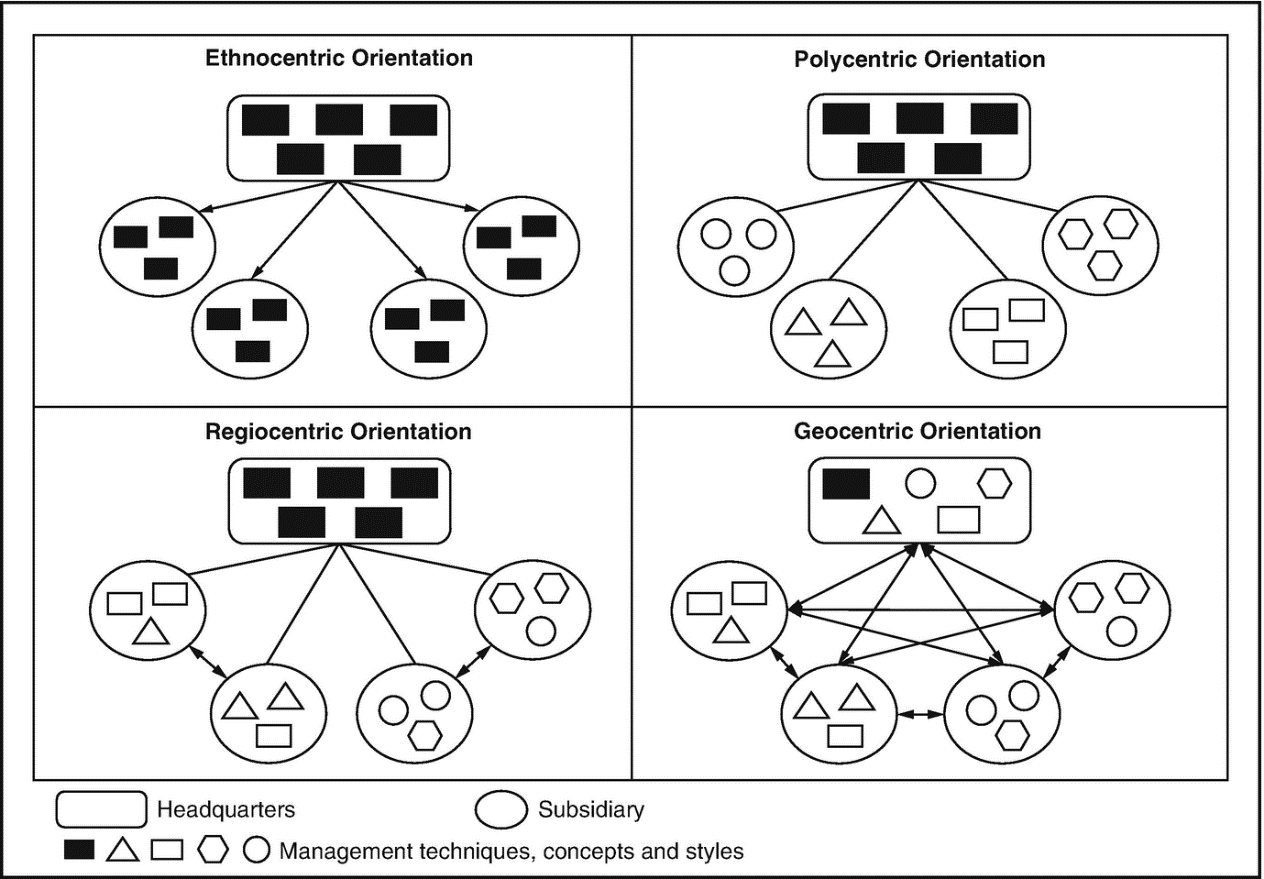 Prostor pro doplňující informace, poznámky
Typy nadnárodních podniků
Mezinárodní (international) podnik

Mnohonárodní (multinational) podnik

Globální (global) podnik

Transnacionální (transnational) podnik
Prostor pro doplňující informace, poznámky
Mezinárodní podnikatelské aktivity
Internacionalizace podnikatelských aktivit – geografické šíření podnikatelských aktivit přes národní hranice státu 
Teorie internacionalizace
Tradiční teorie
Teorie mezinárodního podnikání – Born global (BG)
Důvody internacionalizace
Aktivní motivační
Pasivní motivační 
Typy mezinárodních podnikatelských aktivit
Obchodní podnikatelské aktivity
Výrobní podnikatelské aktivity
Směřující dovnitř
Směřující ven
Kooperativní
Prostor pro doplňující informace, poznámky
Základní strategická rozhodnutí
Strategické orientace (zaměření)
Globální integrace
Lokální citlivost
Glokalizace 

Volby trhů
Základní dimenze 
Fyzická dimenze
Psychická dimenze
Ekonomická dimenze
Volba cílové země (screening)
Prostor pro doplňující informace, poznámky
Proces screeningu
Předběžný screening
Obecné faktory země
Specifické produktové faktory

Odhad tržního potenciálu

Odhad prodejního potenciálu

Volba konkrétní země
Prostor pro doplňující informace, poznámky
Strategie na mezinárodních trzích
TLAK NA SNIŽOVÁNÍ NÁKLADŮ
vysoký
TLAK NA LOKÁLNÍ CITLIVOST
Transnacionální strategie
ABB
Bertelsmann
Procter & Gamble
Globální strategie
Infosys
Lenovo
Siemens Energy
vysoký
nízký
Multinárodní strategie
Bridgestone
Nestlé
Philips
Mezinárodní strategie
Harley-Davidson
Rolex
Starbucks
nízký
Prostor pro doplňující informace, poznámky
Strategie na mezinárodních trzích I
Mezinárodní strategie využívá existující klíčové kompetence vytvořené v tuzemském prostředí k prodeji stejných produktů (tj. výrobků a služeb) jak na tuzemském, tak na zahraničním trhu. 
Jedná se o jednu z nejstarších forem mezinárodního strategického působení v mezinárodním podnikatelském prostředí (nejčastěji se využíval v první polovině dvacátého století) a často je to první strategická forma, kterou podniky využívají při svém prvním vstupu do mezinárodního prostoru.
Mezinárodní strategie je používána především těmi podniky, které působí na relativně velkém tuzemském trhu a mají vybudovanou silnou značku a mají velmi dobrou reputaci na trhu. Strategie je velmi dobře využitelná u zboží s vysokou hodnotou, jako je luxusní zboží a strojní zařízení. 
Podstatou této strategie je transfer klíčových kompetencí a unikátního produktu na zahraniční trhy, kde nejsou konkurenti schopni takovýto produkt vyvinout. Transfer produktů na zahraniční trhy je realizován pomocí silných exportérů.
Prostor pro doplňující informace, poznámky
Strategie na mezinárodních trzích II
Multinárodní strategie je založena na maximálním přizpůsobení místním trhům a požadavkům zákazníků, dochází k přizpůsobení různým trhům s různými podmínkami. Nejčastěji se tato strategie uplatňuje u podniků, které vstupují na hostitelské trhy s velkou kapacitou nebo trhy velmi osobité (jako je třeba trh Japonska nebo Saudské Arábie).
Obvykle se multinárodní strategie uplatňuje na trhu se spotřebním zbožím nebo v oblasti potravinářství. K tomu, aby mohly být co nejlépe uspokojeny zákaznické preference a požadavky na jednotlivých trzích, tak je potřeba na cílových zahraničních trzích vytvořit podnikatelské jednotky zajišťující všechny funkce. 
Přičemž každá podnikatelská jednotka je vysoce autonomní a její fungování je spojeno s vysokými náklady. Autonomita podnikatelských jednotek neumožňuje využití úspor z rozsahu a také přenos znalostí mezi regiony. 
Tím, že se podnik snaží přizpůsobit požadavkům různých regionů, tak potřebuje tacitní znalosti k vytvoření produktů s očekávanou kvalitou a odpovídající požadavkům zákazníků.
Prostor pro doplňující informace, poznámky
Strategie na mezinárodních trzích III
Globální strategie maximalizuje tlak na co nejnižší náklady. Globální strategie se stala preferovanou strategií 21. století. Je vytvářen produkt pro světový trh, celý svět je vnímán jako jeden trh a nejsou zde sledovány rozdíly mezi jednotlivými trhy a zeměmi. Stejně tak není brán ohled na různé zákaznické preference a způsoby. Strategie je nízkonákladová a celkové zaměření je na růst ziskovosti se snižováním nákladů, přičemž vychází z maximalizace úspor z rozsahu.
Transnacionální strategie představuje kombinaci maximální lokální citlivosti (lokalizační strategie) s maximální globální integrací (globalizační strategie). Důraz je kladen jak na nízké náklady, tak na lokální požadavky trhu. Tato strategie je často používána v kombinaci s tzv. strategií modrého oceánu. Transnacionální strategie využívá úspory z rozsahu, hledá způsoby učení se od jiných trhů a integruje tyto znalosti prostřednictvím globálních operací. Dochází zde k transferu zdrojů a kapacit přes hranice země, která tak umožňuje zvyšování hodnoty podniku. Vytváření podnikatelských jednotek na jednotlivých trzích s sebou nese vysoké náklady na jejich provoz, ale zároveň zajišťuje difúzi myšlenek, inovací a nejlepších příkladů napříč světem.
Prostor pro doplňující informace, poznámky
Strategie geografického působení I
K základním strategickým rozhodnutím v rámci mezinárodní strategie patří rozhodnutí o rozsahu geografického působení. Manažeři a majitelé podniku si musí stanovit, v jaké geografické šíři chtějí působit, zda v jednom regionu, celosvětově nebo globálně. 
Otázka rozsahu geografického působení přímo navazuje na strategii vertikální integrace a diverzifikační strategii. Návaznost na předchozí strategie je dána tím, že při mezinárodním působení podnikatelského subjektu je kladen velký důraz nejen na potřebné zdroje, ale především na klíčové kompetence. 
Jelikož podnik vstupuje do nového prostředí, tak musí rozvíjet nové klíčové kompetence, které mu umožní posílit jeho tržní pozici a vybudovat udržitelnou konkurenční výhodu. 
Při rozhodování o strategii geografického působení se podniky v podstatě rozhodují mezi variantou široké geografické diverzifikace svých aktivit a variantou koncentrace na jeden klíčový trh.
Prostor pro doplňující informace, poznámky
Strategie geografického působení II
Z pohledu rozsahu geografického působení si tedy podniky vybírají mezi dvěma strategiemi, a to strategií koncentrace a strategií rozšířeného působení.
 Strategie koncentrace je založena na výběru jednoho geografického regionu a jednoho zahraničního trhu, na kterém začíná podnikatelský subjekt působit. Výběr cíleného geografického regionu nebo kulturního klastru probíhá nejčastěji na základě podobnosti a blízkosti vybraného regionu k původnímu, tuzemskému regionu. Strategie koncentrace je typická pro malé a střední podniky, které mají často omezené zdroje, znalosti zahraničních trhů a omezené schopnosti působení na zahraničních trzích. 
Druhou možností je strategie rozšířeného působení, při které na rozdíl od strategie koncentrace, si podnik volí několik geografických regionů a několik zahraničních trhů, na kterých zahajuje své zahraniční působení. Tato geografická strategie je velmi typická pro velké podniky s dostatečnými zdroji a znalostmi zahraničních trhů. Navíc tyto podniky mají vybudované odpovídající klíčové kompetence použitelné pro zahraniční trhy.
Prostor pro doplňující informace, poznámky
Strategie geografického působení III
Volba strategie geografického působení je významným způsobem ovlivněna atraktivností konkrétního geografického regionu, popř. zahraničního trhu. 
Atraktivnost vybrané geografické lokality bývá hodnocena pomocí absolutních metrik (např. počet zákazníků, kupní síla obyvatelstva a další) a pomocí relativní vzdálenosti. 
Daleko častěji se používá hodnocení právě pomocí relativní vzdálenosti, která určuje jakousi vzdálenost nebo také odstup zvoleného regionu od tuzemského regionu pomocí vybraných faktorů. 
V této souvislosti se hovoří o mentální, psychické odlišnosti geografických regionů/trhů. A právě psychická odlišnost cílového geografického regionu/trhu od tuzemského regionu/trhu je častějším faktorem ovlivňujícím volbu konkrétního geografického regionu/trhu, než geografická vzdálenost je cílovým a tuzemským regionem/trhem.
Prostor pro doplňující informace, poznámky
Strategie geografického působení IV
Pro hodnocení relativní vzdálenosti byl vytvořen určitý hodnotící rámec pomocí vybraných faktorů pod názvem CAGE hodnotící rámec vzdálenosti (CAGE Distance Framework).
Cultural (kulturní vzdálenost) – kulturní vzdálenost hodnotí kulturní rozdílnosti (jako je odlišný jazyk, etnické skupiny, náboženství, sociální normy a zvyky, názory a hodnoty a další faktory) mezi tuzemským trhem a cílovým zahraničním trhem. Velké kulturní rozdílnosti sebou mohou přinést nejen vysoké náklady a nejistotu ve vedení, ale také nedostatek důvěry a vzájemného respektu mezi obchodními partnery.
Administrative and political (administrativní a politická vzdálenost) – administrativní a politická vzdálenost je sledována z pohledu takových faktorů, jako je absence nebo existence měnových nebo politických smluv (mezi tuzemským a cílovým trhem), silný nebo slabý vliv legislativních a finančních institucí, popřípadě existence politického nepřátelství mezi zeměmi.
Prostor pro doplňující informace, poznámky
Strategie geografického působení V
Geographic (geografická vzdálenost) – geografická vzdálenost hodnotí jak je tuzemský a cílový trh vzdálen z pohledu konkrétních geografických jednotek, tj. počtu kilometrů nebo mil.
Economic (ekonomická vzdálenost) – ekonomická vzdálenost mezi tuzemským a cílovým regionem je determinována pomocí bohatství a příjmu na jednoho obyvatele. Obecně platí, že podniky z ekonomicky bohatších zemí se více zapojují do mezinárodního podnikání než podniky z ekonomicky chudších zemí.
Podstatou tohoto hodnotícího rámce není hodnocení jak je daný geografický region/trh vzdálen geograficky (tj. v kilometrech nebo mílích) od tuzemského regionu/trhu, ale jak je odlišný svým charakterem.  
Volba konkrétního geografického regionu, a potažmo počtu geografických regionů, je pouze prvním krokem tohoto procesu. Poté musí následovat hluboká analýza a hodnocení nejenom konkrétního cílového regionu, ale především cílových zahraničních trhů. Ovšem tato hluboká analýza a volba konkrétního trhu je náplní procesu screeningu.
Prostor pro doplňující informace, poznámky
Strategie lokální citlivosti – globální integrace
Podniky realizující mezinárodní podnikání jsou vystaveny dvou silám, a to tlaku na globální integraci a tlaku na místní citlivost. Tyto dvě síly působí rozdílným způsobem na koordinaci aktivit podniku.
Globální integrace (standardizace všech podnikový aktivit) zdůrazňuje dva základní faktory, a to globalizaci trhů a schopnost dosažení standardizace. Globalizace trhů vychází z globálních nákupních vzorců a podnikové strategie a říká, že zákazník hledá a přijímá standardizovaný globální produkt.
Lokální citlivost (přizpůsobení produktů a operací pro místní tržní podmínky) vychází ze dvou základních faktorů, a to ze zákaznické rozdílnosti a požadavků hostitelské země. Zákaznická rozdílnost vychází z rozdílů zákaznických preferencí a chutí z různých zemí světa.
Kromě těchto uvedených alternativ se od konce dvacátého století začíná projevovat další strategie, a to strategie glokalizace, která propojuje a kombinuje globální integraci a lokální citlivost. S touto alternativou přišla firma Honda, která tuto strategii poprvé aplikovala.
Prostor pro doplňující informace, poznámky
Základní taktická rozhodnutí
Načasování 

Lokalizace 

Metoda vstupu
Exportní metody
Smluvní metody
Investiční metody
Prostor pro doplňující informace, poznámky
Globální a krokový přístup k internacionalizaci
Prostor pro doplňující informace, poznámky
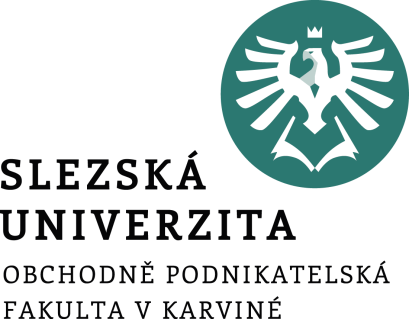 Současné manažerské přístupy k řízení jako součást strategie podniku
Ing. Šárka Zapletalová, Ph.D.
Katedra Podnikové ekonomiky a managementu
Networking
Síťový přístup vnímá podnik jako soubor propojených vztahů spojujících podnik s ostatními podniky ve více či méně důvěrném způsobu, závisejícím na vztazích uvnitř sítě. 

Síť dvě nebo více organizací spojených dlouhodobými vztahy a vazbami. Vazby mezi členy sítě formuje reflexe a poznání vzájemné závislosti a jsou základem pro dlouhodobé vazby. (Thorelli, 1986)

Komplementarita
Prostor pro doplňující informace, poznámky
Formy networking
Sítě kontaktů, znalostí – sociální kapitál podnikatelů

Sítě podniků
Přímé zapojení podniků 
Nepřímé zapojení podniků
Prostor pro doplňující informace, poznámky
Členství v síti
Procesy člena sítě:
Vstup
Tvorba pozice
Repozice
Výstup

Faktory ovlivňující pozici člena v síti:
Doména podniku (rozdělení práce)
Pozice podniku v dalších sítích
síla podniku ve vztahu k ostatním účastníkům v ústřední síti
ekonomická základna (podíl na trhu), technologie, odbornost, důvěra a zákonnost
Prostor pro doplňující informace, poznámky
Benchmarking
V rámci analýzy podmínek, ve kterých působí strategie, jak se strategie vyvíjí a jaké rozhodující příčiny ovlivňují strategické chování i aktivity podniku, lze využívat řadu dalších metod, jako je třeba benchmarking.
Jedná o tvůrčí napodobování a využívání poznatků nejlepších podniků, které získáme jejich systematickým pozorováním a srovnáváním s našimi postupy. 
Výhodou a velkou předností metody je její jednoduchost, široce uplatnitelné používání a obvykle nízká nákladnost.
Benchmarking lze rozdělit do následujících základních typů:
Vnitřní benchmarking – týká se srovnávání různých částí a jejich vlastností (výkonnost, personál, přínos) v rámci jednoho podniku.
Vnější benchmarking – porovnání obdobné činnosti mezi vlastním podnikem a srovnávaným nejlepším podnikem v daném oboru (s konkurentem).
Funkční benchmarking – představuje srovnání stejné činnosti a přístupů mezi vlastním podnikem a cizím podnikem, který působí mimo náš obor.
Prostor pro doplňující informace, poznámky
Benchmarking - výhody
Identifikuje a stanovuje rozdíl ve výkonnosti našeho podniku a možné nejlepší konkurence.
Pomáhá stanovit strategii nebo její inovaci.
Udržuje stimulaci podnikového vedení pro neustálé zlepšování.
Ověřuje úspěšnost prováděných strategických opatření.
Představuje panoramatický pohled na konkurenční počínání se srovnávaným podnikem, který nám poskytuje možnost revolučně pozměnit vlastní aktivity vhodně volenými a potřebnými inovacemi.
Je efektivním způsobem jak zaměstnance přimět k hledání nových myšlenek a k nalézání skrytých možností vedoucích k zlepšení výkonnosti.
Odhaluje klíčové kompetence, které tvoří vynikající výkonnost podniku jako jeho základní předpoklad úspěch na trhu.
Prostor pro doplňující informace, poznámky
Outsourcing
Outsourcing obecně znamená, že podnik vyčlení různé podpůrné a vedlejší činnosti a svěří je na základě smlouvy jiné společnosti čili subkontraktorovi, specializovanému na příslušnou podnikatelskou činnost.

Jedná se tedy o určitý druh dělby práce, činnost však není zajišťována vlastními zaměstnanci firmy, nýbrž smluvně.

Outsourcing  x  insourcing

Cíl: ozdravení hospodaření podniku
Prostor pro doplňující informace, poznámky
Činnosti podniku a outsourcing
Činnosti, které jsou posláním podniku a přinášejí mu přidanou hodnotu

Činnosti, které nepřinášejí přidanou hodnotu, ale podnik je musí zabezpečit

Činnost doplňkové – oblast outsourcingu

Členění podle Guly:
Klíčové aktivity
Vlastní činnosti zajišťované uvnitř podniku
Smíšené činnosti zajišťované vlastními silami a cizími podniky
Cizí činnosti nakupované
Prostor pro doplňující informace, poznámky
Strategické aliance
Forma strategického partnerství

Organizačně systémové integrační formy, které zajišťují společnou, efektivní, kooperativní podnikatelskou činnost s tuzemskými i zahraničními partnery, kteří původně mohli být i konkurenčními organizačními jednotkami.

Jedná se o společnou realizaci jedné nebo více podnikových funkcí dvěma nebo více podnikatelskými subjekty za účelem dosažení konkurenční výhody. (Tichá)

Cíl: sdílení činností a zdrojů partnerů, k redukci konkurenčních střetů a ke vzniku, přenosu a využití znalostí
Prostor pro doplňující informace, poznámky
Strategické aliance – postup projektování
Zhodnocení předmětu činnosti
Strategická analýza
Definování role strategické aliance
Formování alianční strategie
Desintegrace hodnotového řetězce
Rekonfigurace hodnotového řetězce
Uvolnění vlastních zdrojů a zdrojů partnera
Vytvoření ochranných mechanismů
Udržování strategických alternativ
Vytváření struktury aliance
Evaluace aliance
Prostor pro doplňující informace, poznámky
Strategické aliance – typy
Koncese
Společný výzkum a vývoj
Universita
Společný marketing
Technologie
Konsorcium
Společný podnik na projekt
Společný podnik s nevyrovnanou majetkovou účastí
Společný podnik s paritní majetkovou účastí
Prostor pro doplňující informace, poznámky
Procesní management I
Proces je soubor činností, který vyžaduje jeden nebo více vstupů a tvoří výstup, který má pro zákazníka hodnotu. 
Každý proces má vstup, výstup, vlastníka, zdroje a náklady s ním spojené, a vnitřní organizační strukturu. Pro realizaci procesu je potřeba mít vhodné informační zabezpečení a čas potřebný k realizaci konkrétního procesu.
V podniku rozeznáváme tyto typy procesů:
klíčové procesy – souvisí s realizací produktů a přidávají hodnotu pro zákazníky;
pomocné procesy – slouží k podpoře klíčových procesů;
řídící procesy – jedná se o procesy průřezového charakteru, který spíše patří mezi pomocné procesy, jejichž výstupem je stanovení ukazatelů a způsobu měření ostatních procesů.
Prostor pro doplňující informace, poznámky
Procesní management II
Procesní management je přístup managementu zaměřený na monitoring existujících procesů, jejich analýzu, případné změny, stabilizaci a další zlepšování.
Procesní přístup představuje systematickou identifikaci a řízení procesů používaných v organizaci a jejich vzájemné působení. 

Mezi hlavní úkoly procesního řízení patří:
identifikace procesů a tvorbu procesní mapy;
nové definování procesů – redesign procesů a napřímení procesů;
zajištění stability procesů;
navození atmosféry zlepšování procesů.
Prostor pro doplňující informace, poznámky
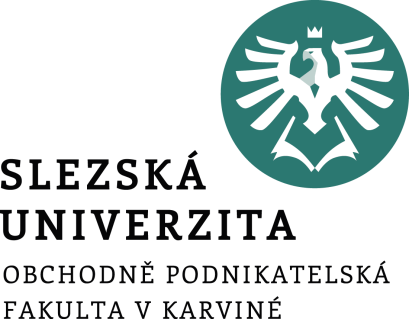 Riziko a podnikatelská krize v podmínkách tvorby strategie firmy
Ing. Šárka Zapletalová, Ph.D.
Katedra Podnikové ekonomiky a managementu
Riziko
Riziko (italština risico) – nebezpečí vzniku škody, poškození, ztráty či zničení, případně nezdaru při podnikání.

Riziko – kombinace pravděpodobnosti nebo četnosti výskytu a následků určité nebezpečné události.

Management rizika – systematický a koordinovaný způsob práce s rizikem a nejistotou uplatňovaný v rámci celého podniku a zahrnující všechny druhy rizik. 
Podstatou této činností je rozhodování v podmínkách nejistoty, tedy rozhodování, kdy máme minimum informací a nedostatek času k ověření jejich správnosti a nutnost vydat potřebné rozhodnutí. 
Je charakterizován jako činnost, která je zaměřena na snižování současných a budoucích rizik, jejich příčin i následků.
Prostor pro doplňující informace, poznámky
Krize
Krize (starořecké slovo crino) - situace, v níž je významným způsobem narušená rovnováha mezi základními charakteristikami systému na jedné straně a postojem okolního prostředí k danému systému na straně druhé.
Za krizi obecně lze považovat cokoli, co v sobě obsahuje potenciál významně ovlivnit či dokonce ohrozit integritu a životaschopnost podniku

Charakteristické znaky krize:
Krize je téměř vždy rozkladná.
Krize je téměř vždy negativní.
Krize rozděluje organizaci.
Krize může vyvolávat zkreslené nebo nesprávné dojmy.
Krize zpravidla překvapí.
Prostor pro doplňující informace, poznámky
Krizový management
Krizový management - určen ke zvládání mimořádné negativní (krizové) situace podnikatelského subjektu
Širší pojetí  
včas rozpoznat možnost vzniku nestandardní negativní situace podniku a odhalit její možné příčiny (krizový potenciál podniku);
nastavit preventivní procesy, předcházející krizi;
efektivně vyřešit vzniklou krizi;
odstranit následky uplynulé krizové situace podniku
Užší pojetí - soubor opatření, zaměřený na řešení vzniklé krize podniku a omezování objemu škod, které mohou vzniknout v jejím důsledku

Řešitelé – manažeři, interim manažer, manažerský tým
Prostor pro doplňující informace, poznámky
Krizový management – základní úkoly
Vyhlášení krizového stavu a zajištění pořádku

Zastavení pádu – zlepšení organizačního uspořádání

Zpětná kontrola zavedených opatření – průběžné hodnocení

Restrukturalizace a návrat ke standardnímu řízení
Prostor pro doplňující informace, poznámky
Nástroje k řešení krize
Transformace podniku
Konsolidace – ve vlastní režii, expertní krizoví specialisté
Sanace 
fúze

Likvidace podniku

Konkurz 
Nepatrný konkurz
Reorganizace
Prostor pro doplňující informace, poznámky